SECure LEHRPLAN und TRAININGSPAKET
MODUL 1
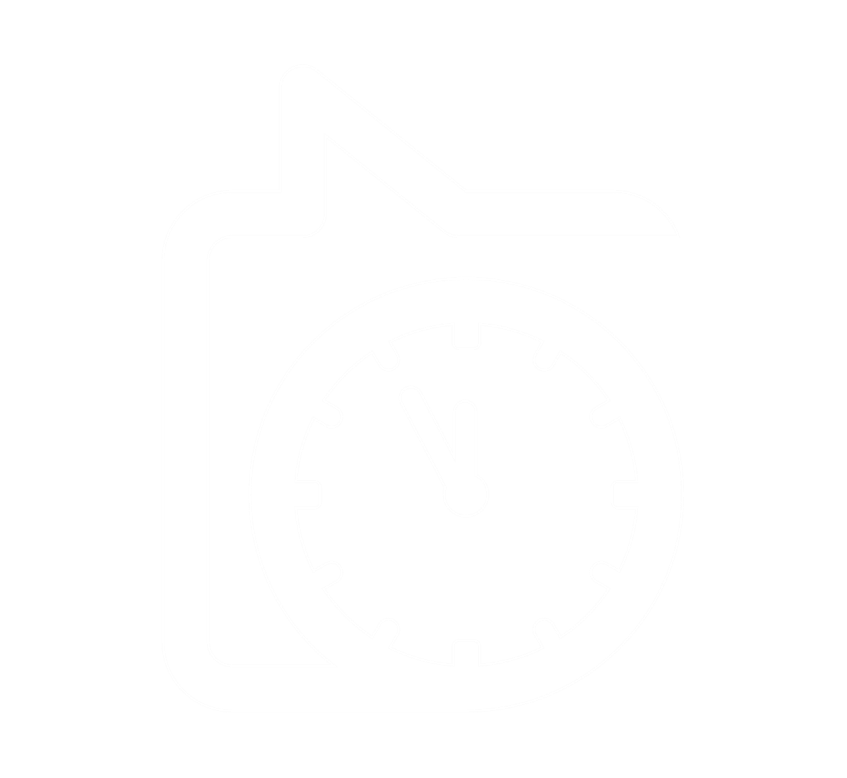 Die Grundlagen zur Krisenfrüherkennung in KMU
Die Unterstützung der Europäischen Kommission für die Erstellung dieser Veröffentlichung stellt keine Billigung des Inhalts dar, der ausschließlich die Meinung der Autoren widerspiegelt, und die Kommission kann nicht für die Verwendung der darin enthaltenen Informationen verantwortlich gemacht werden.
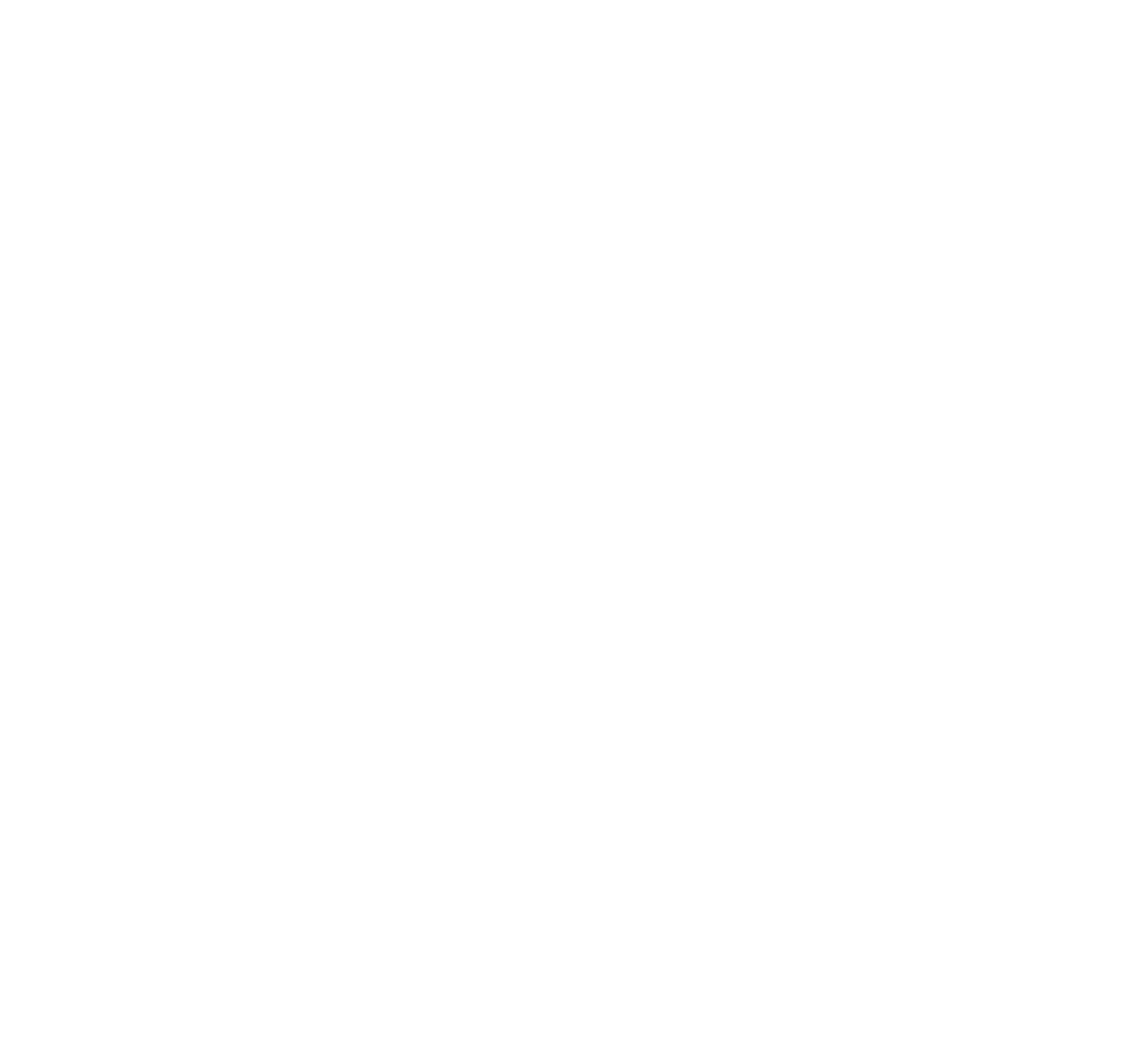 Was ist das Besondere an unserem SECure Lehrplan und Trainingspaket?
Die SECure Materialien bilden den ersten ganzheitlichen Berufsbildungsansatz zur Krisenfrüherkennung und -bewältigung auf der Grundlage eines speziell für kleine und mittlere Unternehmen (KMU) entwickelten Rahmens. Dies geschieht durch die Kombination eines lehrplanbasierten Ansatzes, der von der Berufsbildung in andere Lehrkonzepte transferiert werden kann, mit einem modularen Ansatz, der besonders für Berater:innen, KMU und Gründer:innen Vorteile bietet. 
Die Module enthalten Links zu Artikeln in englischer Sprache. Sollten Sie diese auf deutsch lesen wollen, empfehlen wir Ihnen dafür den Google Übersetzer zu nutzen. Rufen Sie dafür die Seite vom Google Übersetzer auf und geben Sie die gewünschte URL in das Textfeld ein. Wählen Sie nun im rechten Feld (mit Hilfe des Abwärtspfeils rechts oben) als Zielsprache Deutsch aus. Wenn Sie anschließend mit der linken Maustaste auf die „übersetzte“ URL klicken, öffnet sich ein neuer Tab mit dem übersetzten Artikel.
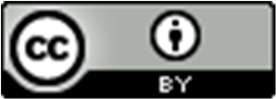 Diese Ressource ist lizensiert unter CC BY 4.0. Um eine Kopie dieser Lizenz anzuzeigen, besuchen Sie https://creativecommons.org/licenses/by/4.0
MODUL 01
DIE GRUNDLAGEN
Was ist eine Unternehmenskrise und was sind Mechanismen zur Früherkennung?


Überblick über 3 Phasen von Unternehmenskrisen (Vorkrisenphase, Reaktionsphase, Nachkrisenphase)
Basierend auf den Erkenntnissen des SECure Lern-rahmens für ein internationales Frühwarnsystem (IO1) wurde das SECure Trainingspaket, bestehend aus sechs Trainings-modulen, entwickelt:
MODUL 02
EINE KRISE, DIE DURCH ÄUßERE, UNVERMEIDBARE FAKTOREN VERURSACHT WIRD
Welche Krisen können durch externe Faktoren entstehen?
Beispiele für extern ausgelöste Krisen
Ansätze zur Unterstützung in Krisenfällen
MODUL 03
EINE KRISE, DIE AUF INTERNE FAKTOREN ZURÜCKZUFÜHREN IST
Managementfähigkeiten und -kultur
Produktabsatzkrise, Kundenstamm, Abhängigkeiten, Beziehungen
Datensysteme und Instrumente der internen und externen Analyse innerhalb des Unternehmens
Ertrags- und Liquiditätskrise
Operative Krise
Technologiedefizite - Mangel an Fähigkeiten und Ressourcen 
Organisatorische/personelle Krise
MODUL 04
FÜHRUNGSKULTUR, STAKEHOLDER-MANAGEMENT UND KOMMUNIKATION
MODUL 05
FINANZ- UND LIQUIDITÄTSKENNZAHLEN & INSOLVENZ ALS SANIERUNGSANSATZ
MODUL 06
FRÜHWARNSYSTEME
Ein lösungsorientiertes Lernmodul, das sich auf die Einführung eines ganzheitlichen Frühwarnsystems konzentriert.
Was ist eine Unternehmenskrise?
01
Die Grundlagen
MODUL 01
02
Der lebensnotwendige Prozess der Krisenerkennung
- Ein Stufenmodell zur Erkennung von Krisen
Angesichts der ständig schwankenden wirtschaftlichen, politischen und ökologischen Dynamik wird deutlich, dass Krisen unvermeidbar sind. Eine Unternehmenskrise kann dabei viele Formen annehmen – den jedes Unternehmen und jede Unternehmenskrise ist anders. Einige davon sind vorübergehend, manche können allerdings auch zum Untergang eines Unternehmens führen.

Modul 1 wurde auf der Wissensgrundlage der besten Expert:innen für Unternehmenskrisen in Europa verfasst und beinhaltet die neusten Fachquellen. Es bietet Ihnen einen kompakten und wertvollen Überblick über die Grundlagen von Unternehmenskrisen.
Der zeitliche Ablauf einer Unternehmenskrise
03
Suche nach Frühwarnsignalen:       die vier Schlüsselbereiche
04
Überblick über die drei Phasen der KMU-/Unternehmenskrise
05
01
WAS IST EINE UNTERNEHMENS-KRISE?
Wichtige Definitionen
Wie werden KMU definiert?
Kleine und mittlere Unternehmen (KMU) werden oft als das Rückgrat der europäischen Wirtschaft bezeichnet und stellen eine potenzielle Quelle für Arbeitsplätze und Wirtschaftswachstum dar. 
Die Europäische Kommission definiert KMU als Unternehmen mit weniger als 250 Beschäftigten, welche einen Jahresumsatz von bis zu 50 Millionen Euro oder eine Bilanzsumme von höchstens 43 Millionen Euro aufweisen. Viele der KMU in Europa sind wesentlich kleiner, dennoch gelten auch für sie die in diesem Kurs dargelegten Grundsätze.
 



Was ist eine Unternehmenskrise?
Eine Unternehmenskrise entsteht, wenn ein unerwartetes Problem die Stabilität eines Unternehmens oder einer Organisation gefährdet. Diese Dilemmata können entweder internen Ursprungs sein oder durch externe Einflüsse hervorgerufen werden (Hubspot).
Generell ist eine Krise ein unerwartetes und negativ besetztes Ereignis, das zu enormen negativen Folgen führen kann (Shrivastava, 1993; Pearson und Claire, 1993).
Als Unternehmenskrise wird im Allgemeinen der Zustand eines Unternehmens bezeichnet, in dem seine Vermögenswerte unmittelbar bedroht sind und somit sein Fortbestand gefährdet ist.
ERKENNEN EINER UNTERNEHMENSKRISE
Der einfachste Weg, eine Unternehmenskrise zu erkennen, besteht darin, Probleme anhand von drei Schlüsselelementen zu bewerten:
Das Problem muss eine unmittelbare Bedrohung für die Organisation darstellen.
Die Situation beinhaltet in der Regel einen Überraschungs- oder Schockmoment.
Die Situation übt, aufgrund der Schwere des Problems und seines unerwarteten Charakters, Druck auf das Unternehmen aus, rechtzeitig und effektiv Entscheidungen zu treffen. Kenntnisse zu typischen Faktoren der Unternehmenskrise können helfen, Probleme bereits frühzeitig zu erkennen.
Es lässt sich nicht leugnen, dass die Größe des Unternehmens eine Rolle spielt: KMU sind statistisch gesehen stärker von Unternehmenskrisen bedroht als größere Unternehmen.
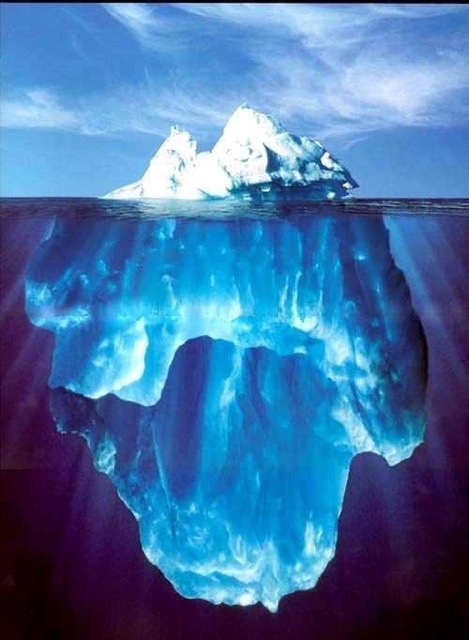 Die Bewältigung einer Finanz- oder Unternehmenskrise ist eine der schwierigsten Managementaufgaben überhaupt.

Ohne externe Unterstützung (z. B. durch Unternehmens-berater:innen,Rechtsanwält:innen, Branchenexpert:innen) ist dies oft kaum zu beherrschen. Dies bestätigen auch die Fallstudien, die wir später in diesem Modul behandeln - externe Unterstützung kann den entscheidenen Unterschied ausmachen. 

Die 4 Hauptgründe, warum eine Unternehmenskrise kompliziert ist ...
Keine Blaupausen - Jedes Unternehmen und jede Unternehmenskrise ist anders. Es gibt keine Standardrezepte oder Blaupausen. 

Zeitdruck – Überlebenswichtige Entscheidungen müssen unter großem Zeitdruck getroffen werden. Je weiter die Krise fortschreitet, desto eingeschränkter ist der Handlungsspielraum und desto größer ist der Druck zu handeln.

Unzureichende Daten - Die verfügbaren Daten sind fast immer unzureichend. Die Aufbereitung von Informationen zur Schaffung einer Entscheidungsgrundlage kostet wertvolle Zeit und Ressourcen.

Wissen - Die Bewältigung einer Krise erfordert von den Beteiligten ein hohes Maß an methodischem Wissen, Führung und Kommunikation.
Krisenmanagement . wird definiert als ein systematischer Prozess, der von internen und externen Interessengruppen unterstützt wird. Dieser umfasst die Erkennung von Frühwarnsignalen, die Vorbeugung und Vorbereitung auf potenzielle Schäden, sowie die Erholung von der Krise. Zudem gehört dazu, die Erfahrungen aus der Krise zu nutzen (Mitroff, 1988; Pearson und Mitroff, 1993; Pearson und Claire, 1998), und zwar sowohl in Bezug auf negative als auch auf positive Auswirkungen (Fink, 1986; Shrivastava, 1993). 

 Früherkennungsmechanismen dienen in erster Linie dazu, Krisen zu erkennen, bevor ein Schaden entstanden ist

Zahlungsunfähigkeit (Insolvenz) beschreibt in einem vereinfachten juristischen Sinn die Unfähigkeit, bestehende finanzielle Verpflichtungen dauerhaft zu erfüllen. Formen der Insolvenz sind die Zahlungsunfähigkeit oder die Überschuldung. Die Insolvenz ist per Definition ein gerichtliches Verfahren.

Turnaround Management ist die Umsetzung einer Reihe von Maßnahmen, um das Unternehmen vor der Insolvenz zu bewahren und es zur betrieblichen Normalität und Zahlungsfähigkeit zurückzuführen. Das Turnaround-Management erfordert in der Regel eine starke Führung und kann Umstrukturierungen und Entlassungen, die Untersuchung der Ursachen des Scheiterns und langfristige Programme zur Wiederbelebung des Unternehmens umfassen.
Was ist eine Unternehmenskrise? Weitere wichtige Begriffe
Der erste Schritt zur Lösung eines Problems besteht darin, zu wissen, womit man es zu tun hat. Der Begriff "Krise" wird in der wissenschaftlichen Literatur zwar nicht einheitlich definiert, jedoch besteht ein allgemeiner Konsens darüber, welche Auswirkungen eine Krise auf ein Unternehmen haben kann.
02
DER LEBENSNOTWENDIGE PROZESS DER KRISEN-ERKENNUNG

Stufenmodell zur Erkennung von Krisen
04. Anzeichen von Entspannung
Der Krisen-Erkennungsprozess
Wenn die eingeleiteten Maßnahmen erfolgreich sind, gibt es jetzt erste Anzeichen einer Entspannung. Die Umstrukturierung muss jedoch weiterhin konsequent umgesetzt werden.
Ein erfolgreiches Krisenmanagement hängt in hohem Maße von der Offenheit der beteiligten Menschen ab. In allen Phasen der Krise müssen Warnsignale erkannt und immer wieder neue Herausforderungen gemeistert werden.

Dies erfordert ein hohes Maß an Wandlungsfähigkeit und Aufmerksamkeit.

Die Grafik zeigt, wie eine Krise ohne Turnaround- Management verlaufen kann.
02. Das Prinzip Hoffnung
Die Krise ist sichtbar, aber das Management konzentriert sich auf die Hoffnung und nicht auf das Handeln.
05. Lernen + Resilienz
Wenn die Krise erfolgreich überwunden ist, müssen die richtigen Schlüsse gezogen werden. Wenn dies gelingt, kann dies zu einer nachhaltigen Krisenresilienz führen.
03. Das Erwachen
01. Erste Anzeichen
Die Krise kann nicht länger geleugnet werden. Die Maßnahmen werden unter großem Zeitdruck umgesetzt. Dies ist die kritischste Phase.
Die ersten Anzeichen einer Krise werden nicht erkannt oder nicht wahrgenommen.
01  Erste Anzeichen einer Unternehmenskrise
Eine Unternehmenskrise kann schon lange bestehen, bevor sie von der Geschäftsleitung tatsächlich erkannt bzw. anerkannt wird. In vielen Fällen ist die Konfrontation mit dem Problem eine äußerst belastende Erfahrung für diejenigen, die sich damit befassen müssen und sie versuchen tendenziell, die sich abzeichnenden Anzeichen der Krise zu leugnen. Erste Anzeichen können sein:
Verschuldungsabhängigkeit
Rückgang der Verkäufe oder Konversionen
Negative Zahlen im operativen Cashflow
Die Betriebseinnahmen reichen nicht aus, um die Betriebskosten zu decken
Die Warnzeichen einfach zu ignorieren und den Kopf tiefer in den Sand zu stecken, wird nicht helfen. In der Tat ist das wahrscheinlich der schnellste Weg zu scheitern! Stellen Sie also sicher, dass Sie die Warnzeichen erkennen, sobald sie auftreten, und dass Sie in der Lage sind, schnell die notwendigen Maßnahmen zu ergreifen.
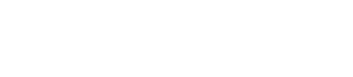 02  Das Prinzip Hoffnung
CEOs und Unternehmer:innen sind in der Regel voller kreativer Ideen und Leidenschaft - dies kann leider auch zu falschen Annahmen und Denkweisen führen. Übermäßiges Selbstvertrauen erzeugt falsche Hoffnungen, die zu überzogenen Erfolgserwartungen führen. Häufig wiegen sich Unternehmen in einem falschen Gefühl der Sicherheit, was in Krisenzeiten verheerende Folgen haben kann. Sie müssen die Warnzeichen eines scheiternden Unternehmens ernst nehmen, anstatt an der Hoffnung festzuhalten.
“Will you let me go for Christ's sake? Will you take that phony dream and burn it before something happens?”

- Arthur Miller: Death of a Salesman
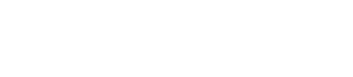 03      Das Erwachen
Die Krise kann nicht länger geleugnet werden. Die Maßnahmen werden unter großem Zeitdruck umgesetzt. Dies ist die kritischste Phase - Sie brauchen Detailgenauigkeit und eine klare Planung. Viele Unternehmen finden den Weg aus der Krise zurück. Dazu müssen Sie allerdings einige schwierige Entscheidungen treffen und entschlossen handeln, um Ihr Unternehmen zu retten.
Machen Sie sich bewusst, welche Personen, Parteien, Interessengruppen, Kund:innen, Beschäftigte, Zuliefernde usw. auf welche Weise betroffen sein werden. Ergreifen Sie so schnell wie möglich die erforderlichen Maßnahmen. Solche Situationen lassen sich in den meisten Fällen nicht von selbst beheben. Beim Überschreiten des Point of no Return entstehen irreparable Schäden.

SIEHE: DER WERT VON EXTERNER UNTERSTÜTZUNG (SPÄTER IN DIESEM MODUL)
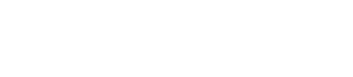 Verstehen Sie den Wert und die Auswirkungen einer objektiven, externen Sichtweise in einer Krise
Fragt man das KMU-Management nach den Ursachen der Krise, kommen die handelnden Personen meist zu ganz anderen Ursachenzuschreibungen als externe Stakeholder:innen. Während das Management naturgemäß dazu neigt, die Krise auf externe Faktoren zurückzuführen und intern wenig Fehler sieht, stehen die Aussagen von Berater:innen oft im Widerspruch dazu. Ein objektiver Blick von außen ist in einer Krise also besonders hilfreich.
Wahrnehmung des Managements
Wahrnehmung von Berater:innen
90%
10%
90%
10%
EXTERN
INTERN
EXTERN
INTERN
Die drei häufigsten Fehler
Der/die Eigentümer:in investiert privates Geld in die Krise, um das Unternehmen zu retten. Das geschieht in der Hoffnung, dass sich die Situation mit dem nächsten Großauftrag wieder ändert.

Die Liquiditätssituation im Unternehmen ist zunächst wieder entspannter. In der Regel werden aber keine tiefgreifenden Sanierungsmaßnahmen durchgeführt. Es gilt weiterhin das Prinzip der Hoffnung - das Problem wird nur vertagt. 

Wenn die letzten eigenen Reserven aufgebraucht sind, sucht der/die Unternehmer:in Kapital bei den Banken. Diese verlangen in der Regel erhebliche Eigenleistungen von Unternehmer:innen. Sind die Rücklagen bereits aufgebraucht, bleibt ihnen diese Möglichkeit verwehrt - die Insolvenz ist oft die logische Folge.
Schritt
Schritt
Schritt
01
02
03
Im Umgang mit der Finanzierung in Krisenzeiten machen Unternehmen oft gravierende Fehler. Ein wesentlicher Fehler ist, das eigene Privatvermögen zu früh und zu umfangreich in das Unternehmen zu investieren. Auch wenn die Absicht der Eigentümer:innen dahinter lobenswert ist, führt dies oft zu irreparablen Schäden. Es ist daher wichtig, zunächst einen umfassenden Sanierungsplan zu erstellen und diesen danach gemeinsam mit einem Finanzpartner, z.B. einer Bank, umzusetzen.
Fallbeispiel
Zurück vom Abgrund -
 
Die Geschichte von Evernote
Einige der erfolgreichsten Start-ups der Welt sind dem finanziellen Ruin sehr nahe gekommen, um sich dann auf spektakuläre Weise von der Krise zu erholen. Ein Paradebeispiel ist Evernote, ein Softwareunternehmen aus San Francisco. Das Unternehmen verfügte im Jahr 2008 nur noch über Barmittel für drei Wochen, als sich ein wichtiger Investor im Zuge der Finanzkrise zurückzog. Es wurde die schmerzhafte Entscheidung getroffen, das Unternehmen zu schließen und die restlichen finanziellen Mittel für die anfallenden Rechtskosten zurückzuhalten. Nachdem jedoch ein begeisterter Evernote-Nutzer in Schweden eine halbe Million Dollar investiert hatte, kam das Start-up wieder auf die Beine. In den Folgejahren erreichte es weltweit 100 Millionen Nutzer:innen und wurde kürzlich mit einer Milliarde Dollar bewertet.

LESEN SIE HIER: 
How 5 Big Brands Came Back from the Brink of Failure
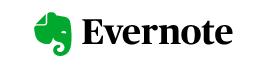 04    Anzeichen von Entspannung
Wenn die durchgeführten Maßnahmen erfolgreich sind, gibt es daraufhin erste Anzeichen einer Entspannung der Situation. 
Die Umstrukturierung muss jedoch weiterhin konsequent umgesetzt werden. 
Werden Sie jetzt nicht selbstgefällig!

LESEN SIE HIER: How Complacency Almost Killed My Business  

Mit Hochmut setzen Sie Ihr Unternehmen aufs Spiel. Die im Artikel beschriebenen “sieben Gefahren” zeigen, dass Sie die Art und Weise Ihr Unternehmen zu führen neu bewerten müssen.
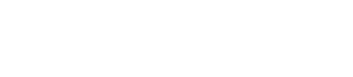 05  Lernen und Resilienz
Wird die Krise erfolgreich bewältigt, müssen die richtigen Lehren gezogen werden. Wenn dies gelingt, können Sie eine nachhaltige Krisenresilienz entwickeln.
"Ich bin davon überzeugt, dass etwa die Hälfte dessen, was erfolgreiche von nicht erfolgreichen Unternehmer:innen unterscheidet, reine Beharrlichkeit ist. Es ist so hart, und man steckt so viel von seinem Leben in diese eine Sache, es gibt so viele schwierige Momente – da geben die meisten Leute auf. Und ich kann es ihnen nicht verdenken, es ist wirklich hart." 

Steve Jobs, Apple-Mitbegründer
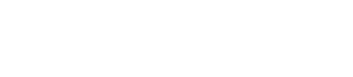 05  Lernen und Resilienz
Die COVID-19-Krise hat vielen vor Augen geführt, wie wichtig Resilienz für die Geschäftstätigkeit eines Unternehmens ist - und es wird sicher nicht die letzte Krise sein, die wir erleben. Resilienz ist etwas, das vor der Krise aufgebaut werden sollte und nicht während der Krise. Resilienz kann definiert werden als die Fähigkeit eines Systems (z. B. eine Organisation, ein Individuum oder ein gesamtes Wirtschaftssystem), mit Veränderungen umzugehen und sich weiterzuentwickeln. Resilienz ist kein inhärentes Merkmal, sondern muss systematisch geplant und aufgebaut werden. Es muss Teil der täglichen Aktivitäten des Unternehmens werden. Planung und Vorbereitung spielen dabei die entscheidende Rolle: Verschiedene Szenarien durchspielen, Flexibilität und Vertrauen aufbauen. Wenn das System über Resilienz verfügt, werden unerwartete Veränderungen nicht zu einer Tragödie, sondern zu neuen Chancen.
LESEN SIE: Resilienz in finnischen Fertigungsunternehmen im Blickpunkt: Sustainable is resilient – how to prepare for crisis and grow sustainably?
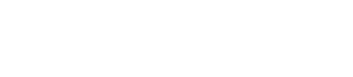 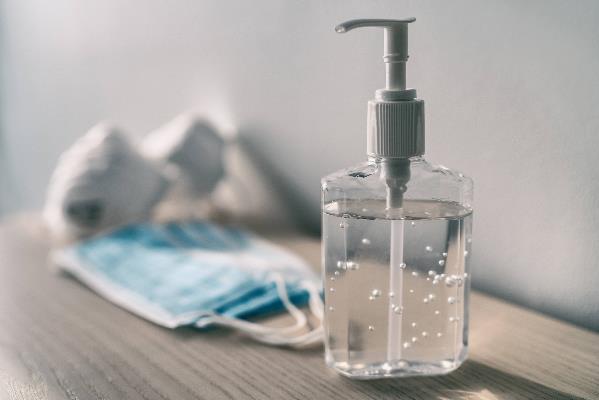 Das Hotel- und Gaststättengewerbe gilt als einer der am stärksten von den Folgen der COVID-19-Pandemie betroffenen Wirtschaftszweige und ist spürbar besorgt über seine Fähigkeit, sich von dieser dramatischen Situation zu erholen. Die Unternehmen des Gastgewerbes verfügten nur über geringe oder unzureichende finanzielle Mittel, um mehrere erzwungene Schließungen zu überstehen. 

Für Belle's Kitchen Rathmullan, Co Donegal, Irland, war Resilienz der Schlüssel zum Überleben und zur Neuerfindung des Unternehmens. Das 2004 eröffnete Belle's Kitchen ist ein familiengeführtes Restaurant in einem ländlichen Tourismusgebiet. Es hat im Laufe der Jahre viele Herausforderungen gemeistert, darunter die weltweite Rezession von 2008 und in jüngster Zeit die COVID-19-Pandemie.

Vor der COVID-19-Pandemie war Belle's Kitchen sieben Tage die Woche in Betrieb, mit langen Arbeitszeiten für Personal und Management und hohen Fixkosten für Löhne, Treibstoff und Versorgung.
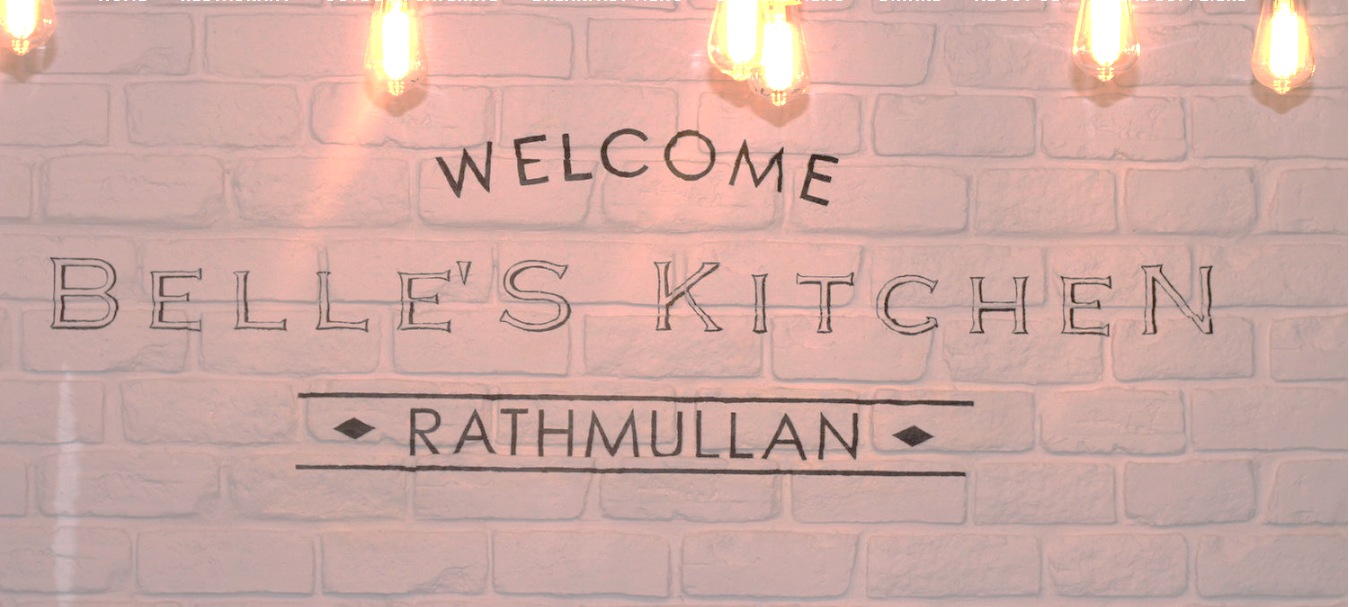 FALLBEISPIEL:
 
So sieht Resilienz aus
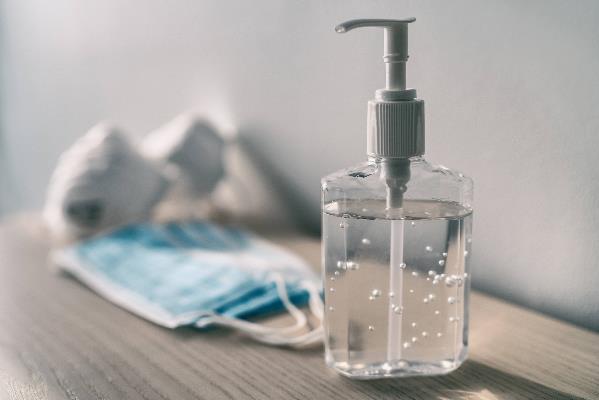 Belle's Kitchen nutzte den COVID-19-Lockdown als Gelegenheit, einen Schritt zurückzutreten und das Geschäftsmodell sowie die eigene Arbeitsweise neu zu bewerten. Es wurde beschlossen, ein neues und intelligenteres Geschäftsmodell zu entwickeln, das eine bessere Vereinbarkeit von Beruf und Privatleben ermöglichen würde.
 
Das Unternehmen musste einen Weg finden, um den Betrieb während der Schließung aufrechtzuerhalten. Ronnie Blake ist Eigentümer und Chefkoch des Restaurants. Er entdeckte, dass die Grafschaft Donegal einer der größten Verbraucher von Süßigkeiten, Kuchen und Gebäck in Irland ist und erkannte seine Chance. Um diesen Markt bedienen zu können, nutzte Ronnie die Gelegenheit seine Backkünste zu verfeinern. Belle's Kitchen hatte bald den Ruf, wunderbare Sauerteigbrote und -gebäcke herzustellen. Diese verkaufen sie nun in ihrer neu eröffneten Bäckerei und beliefern andere Unternehmen in Donegal. Zusätzlich bieten sie nun auch Produkte zum Mitnehmen an.
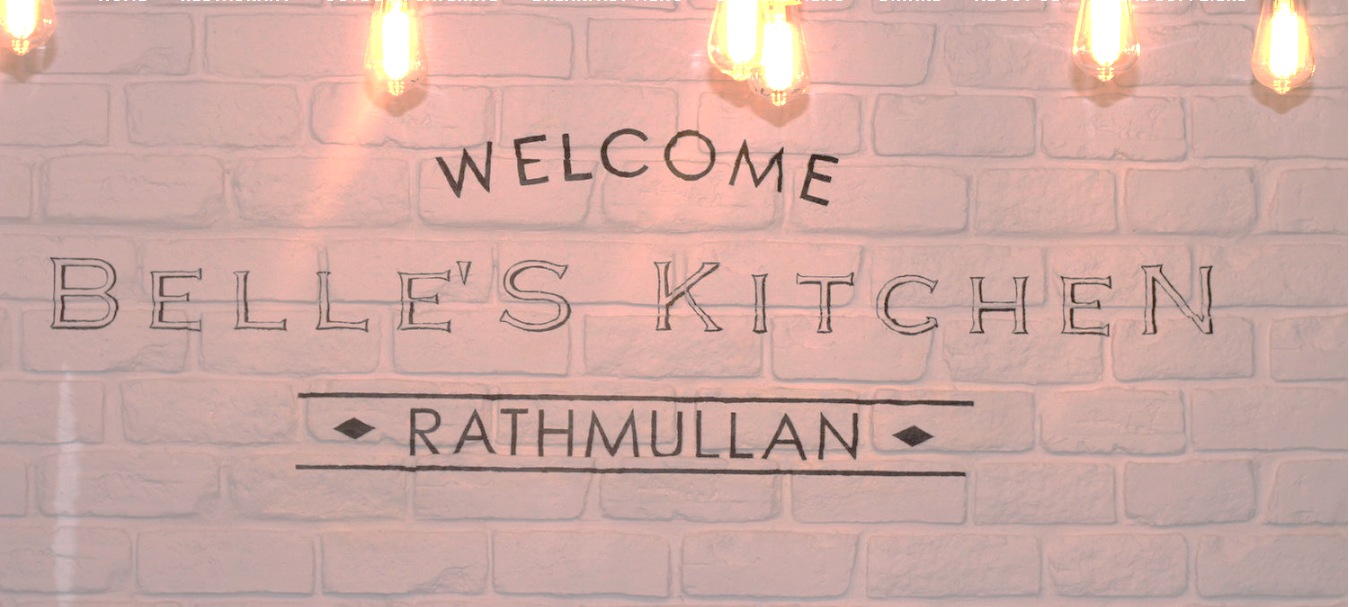 Es ist nie zu spät, um seine Strategie zu ändern. 
Pescanova, Europas größtes Fischereiunternehmen mit mehr als 12.000 Beschäftigten in 27 Ländern, geriet in Vergessenheit als es 2013 Insolvenz anmeldete. Sieben Gläubiger:innen beauftragten die Anwaltskanzlei Freshfields, um die Liquidation zu verhindern. Die Anwälte nutzten die Insolvenz, um die Schulden umzustrukturieren, ein neues Unternehmen mit dem Namen Nueva Pescanova zu gründen. Zudem beschafften sie Kapital, in dem sie den Gläubiger:innen einen großen Anteil am neuen Unternehmen gaben. Heute ist Nueva Pescanova ein führendes multinationales Unternehmen im Bereich der Vermarktung von Meeresfrüchten. Es ist eines der wenigen, die in der gesamten Wertschöpfungskette präsent sind: sie fischen, züchten, verarbeiten und vermarkten mehr als 70 Arten von Fisch und Meeresfrüchten in 80 Ländern der Welt. Besagter Plan wurde von der Turnaround Management Association als “Turnaround des Jahres” ausgezeichnet.

LESEN SIE: Pescanova
FALLBEISPIEL:
PESCANOVA - Resilienz ist auch erforderlich, wenn das Unternehmen insolvent ist. 
Sanierung als Option
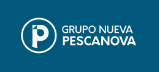 05    Alternative Sichtweise auf Lernen und Resilienz
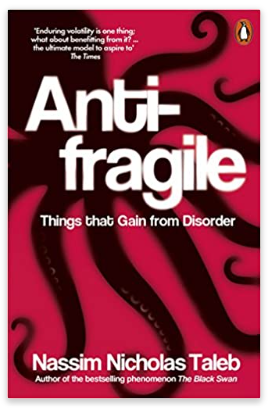 Der Autor Nassim Nicholas Taleb wirft in seinem Buch Antifragile: Things that Gain from Disorder ein interessantes Licht auf diese Frage. Darin schlägt er vor, dass Organisationen nicht darauf abzielen sollten, Krisenresilienz zu entwickeln. Warum? Weil resilient zu sein bedeutet, einfach wieder dorthin zurückkehren zu wollen, wo man vorher war. Laut Taleb sollten Organisationen jedoch danach streben, "antifragil" zu sein und besser aus der Krise herauszukommen, als sie hineingegangen sind.
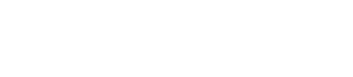 03
Der zeitliche Ablauf EINER UNTERNEHMENS-KRISE
Krisen kommen selten über Nacht
Identifizierbarkeit von Krisen
Objektive Erkennbarkeit der Krise (in %)
Krise in operativen Geschäftsergebnissen
Häufige Probleme bei Krisen:
Unternehmensleiter:innen reagieren mit zu großer Verzögerung
Wenn eine Krise entdeckt wird, sind die Ursachen der Krise oft schon voll zum Tragen gekommen und können kurzfristig nicht mehr behoben werden
Es erfolgt keine ständige Risikoanalyse
Liquiditäts-krise
Zeit
Quelle: Roland Berger - basierend auf einer Analyse von 800 Restrukturierungsfällen
Vereinfachtes Krisenmodell
Ende der Krise - Weiterbestehen
Der Beginn der Krise
Unternehmenskrisen entwickeln sich oft in Wellen.
In der Zeit dazwischen gibt es oft trügerische Entspannungsphasen, die eine Überwindung der Krise vortäuschen.
Durchführung von Resrukturierungsmaßnahmen
Potenzieller Wendepunkt
Überlebenswahrscheinlichkeit
Wendepunkt
Ende der Krise - Liquidation / Einstellung des Geschäftsbetriebes
Potenzieller Wendepunkt
Zeit
Kreditlinien ausgeschöpft
Verzicht auf Rabatte
Zunahme der Verbindlichkeiten durch Zahlungs-verzug
Lieferengpässe
Der typische Verlauf einer Krise
Umsatz / 
Gewinn /
Liquidität
Risiko der Zahlungsunfähig-keit
Drohende Insolvenz
Überschuldung
Eingetretene Insolvenz
Unternehmenskrisen folgen in der Regel einem typischen Verlauf. In der Praxis können die einzelnen Phasen unterschiedlich lang sein, teilweise werden auch Phasen übersprungen. In der Regel gilt: Je weiter die Krise fortgeschritten ist, desto schwieriger und teurer ist ihre Bewältigung. Im weiteren Verlauf dieses Moduls werden wir auf die einzelnen Phasen im Detail eingehen.
Stakeholder-Krise
Produkt-/ Verkaufskrise
Ertragskrise
Liquiditätskrise
Strategiekrise
Insolvenz
Keine klare Vision
Unzureichende Kundenorientierung
Produkte in der Reifephase
Verpasste technologische Entwicklungen / unzureichende vertikale Integration
Unternehmen macht immer noch Gewinne
Nachhaltige Konflikte auf Ebene der Interessens-vertreter:innen 
Blockade wesentlicher Entscheidungen
Akzeptanz negativer Entwicklungen
Anhaltender Umsatzrückgang 
Unternehmen reagiert mit Kostensenkungen
Rückgang des Gewinns und der Verluste, Verringerung des Eigenkapitals
Kapitalbeschaffung wird schwieriger (sinkende Bonität)
Rückgang der Verkäufe
Preis- und Margendruck
Steigende Bestände 
Gebundenes Kapital
Nicht ausgelastete Kapazitäten
Ergebnisrückgang, wenn keine Gegenmaßnahmen ergriffen werden
Typische Ursache-Wirkungs-Beziehungen vs. direktes Auftreten
Verzehr von Vermögens-werten (Rückgang des Eigenkapitals, etc.)
Keine Reserve(n) / finanzieller Spielraum
Keine Wettbewerbs-fähigkeit
Kein/ falsches Leitbild
Ungewissheit über Nachfolge/ Management
Verlust der Entscheidungs-
gewalt
(Drohende) Insolvenz
Schwache Führung
Nicht marktkonforme Produkte
Rückgang der Erträge
Verbrauch von liquiden Mitteln
Der Eintritt in eine Unternehmenskrise ist unabhängig von der aktuell festgestellten Krisenphase. 
Auch ein sofortiger Eintritt in fortgeschrittene Phasen - meist ausgelöst durch äußere Einflüsse - ist möglich.
Stakeholder-Krise
Produkt-/ Verkaufskrise
Ertragskrise
Liquiditätskrise
Insolvenz
Strategiekrise
Verlust eines Großkunden/ Auftrags
Schaden-ersatzan-sprüche
Massive Forderungs-verluste
Unmittelbares Auftreten der Krise (externe Auslöser)
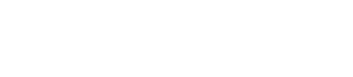 Druck zu reagieren
Problem-felder und Reaktions- druck
Im idealtypischen Verlauf einer Unternehmenskrise nehmen die zu lösenden Problem-felder UND der Reaktionsdruck zu.
Liquide Mittel?
Eigenkapital?
Eigenkapital?
Produkte?
Produkte?
Produkte?
Leitbild?
Leitbild?
Leitbild?
Leitbild?
Nachfolge?
Nachfolge?
Nachfolge?
Nachfolge?
Nachfolge?
Stakeholder-Krise
Produkt--Verkaufskrise
Insolvenz
Ertragskrise
Liquiditätskrise
Strategiekrise
Das Modell der Unternehmenstrauer
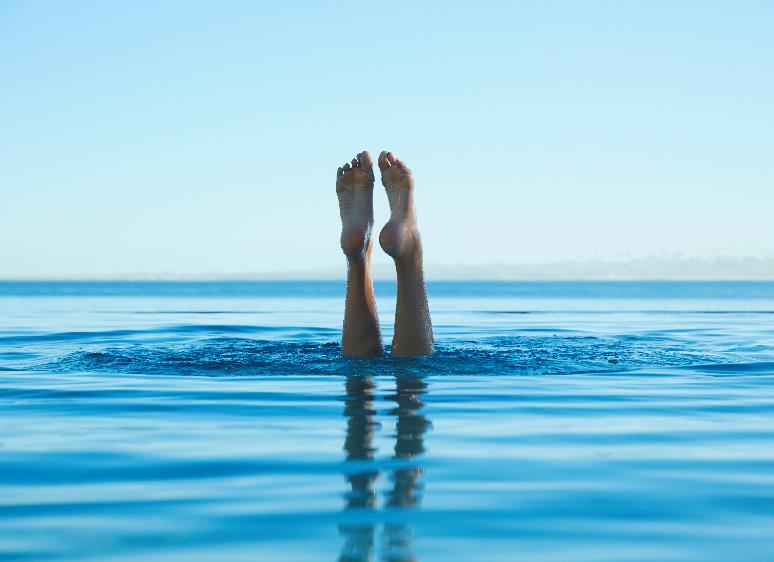 Die Atlantic Technological University, die auch die Projketleitung für das SECure Projekt innehat, und deren Mitarbeiter:innen Simon Stephens, Christopher McLaughlin und Katrina McLaughlin, haben eine faszinierende Forschungsarbeit zum Thema "Small business in a time of crisis" veröffentlicht: Ein fünfstufiges Modell der Unternehmenstrauer. 
In der Studie wurde untersucht, welche Auswirkungen eine Krise wie die Corona-Krise auf das psychische Wohlbefinden von Kleinunternehmer:innen hat. Sie nutzten dabei die bereits vorhandene wissenschaftliche Literatur über Trauer, insbesondere das Fünf-Stufen-Modell der Trauer von Kübler-Ross (1969), um die Auswirkungen zu untersuchen.
LESEN SIE:
Small business in a time of crisis: A five stage model of business grief 
In: Journal of Business Venturing Insights,
Volume 16, 2021, e00282, ISSN 2352-6734,
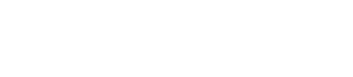 Das Modell der Unternehmenstrauer
Die Literatur zeigt, dass es sowohl Kritiker:innen als auch Befürworter:innen eines stufenbasierten Ansatzes gibt, um die Erscheinungsformen der Trauer zu erfassen und zu verstehen. Es wurden Daten von vierzig in Irland ansässigen Kleinunternehmer:innen erhoben. Die Daten wurden fünfmal über einen Zeitraum von sechs Monaten (März-September 2020) erhoben. Das Ergebnis ist ein fünfstufiges Modell der Unternehmenstrauer, welches einen Einblick in die emotionale Beziehung zwischen Eigentümer:innen und ihrem kleinen Unternehmen gibt. Die Autor:innen konkludieren, dass eine Unternehmensschließung bei Kleinunternehmer:innen zum Einsetzen eines Trauerprozesses führen kann. Dieser läuft in bestimmten Phasen ab und kann durch Modellierung und Illustrierung dargestellt werden.
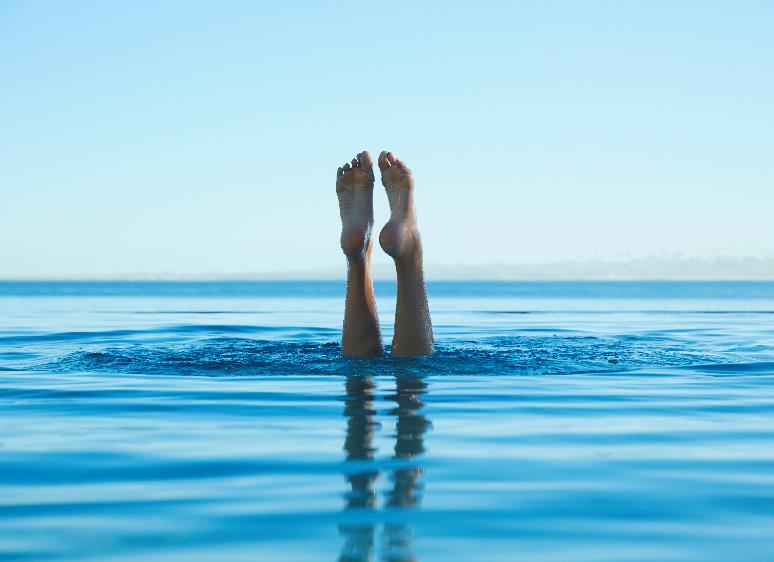 LESEN SIE:
Small business in a time of crisis: A five stage model of business grief 
In: Journal of Business Venturing Insights,
Volume 16, 2021, e00282, ISSN 2352-6734,
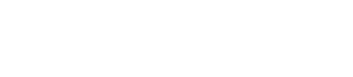 04
SUCHE NACH FRÜHWARNSIGNALEN: 

Die vier Schlüsselbereiche
Die Suche nach Frühwarnsignalen: die vier Schlüsselbereiche
01 Branchenspezifische Risiken
Systematische Suche nach Risiken in der Branche, in der Ihr Unternehmen tätig ist

02 Interne Risikofaktoren
Analyse von Risiken, die von der eigenen Organisation ausgehen

03 Stakeholder-Beziehungen 
Risiken, welche sich aus den spezifischen Beziehungen zu den Stakeholder:innen ergeben

04 Risikobewertungen
Systematische Suche nach impliziten Themen
Eine regelmäßige, systematische und umfassende Risikobewertung anhand der vier wichtigsten Frühwarn-/ Risikosignale ermöglicht es, frühzeitig Gegenmaßnahmen zu ergreifen. 
Schauen wir uns die vier Bereiche an:
Branchenspezifisch – 
         Quellen zur Ermittlung von Branchentrends
Speichern Sie wichtige Fakten, teilen Sie sie mit Ihrem Team und diskutieren Sie die Auswirkungen auf Ihr Unternehmen
Brancheninformationen zu beeinflussenden Trends finden Sie in speziellen Branchenpublikationen und Internetquellen. Es ist wichtig, dass Sie diese stets im Blick behalten und verarbeiten. Teilen und diskutieren Sie diese systematisch mit den zuständigen Personen im Unternehmen (und Berater:innen).
Zeitungen
Business-Magazine
TV-Nachrichten
Öffentliche Meinungsumfragen
Im weiteren Verlauf dieses Kurses werden Sie die Möglichkeiten von Social Listening im Zusammenhang mit der Risikofrüherkennung kennen lernen.
Fachzeitschriften
Wissenschftsjournals
Online
Branchenspezifisch – 
       Quellen zur Ermittlung von Branchentrends
Wussten Sie, dass Sie Google Alerts einrichten können?
Dies ist ein kostenloser Dienst von Google zur Erkennung von Inhaltsänderungen. Google benachrichtigt Nutzer:innen per Mail, wenn neue Ergebnisse gefunden werden, die zu Ihrem vorher festgelegten Suchbegriff passen. Das können beispielsweise Änderungen auf Webseiten, Zeitungsartikel, Blogs oder wissenschaftliche Forschungsergebnisse sein. 
Der Suchbegriff könnte wie folgt aussehen: <Branche einfügen> Branchentrends. Google durchsucht dann fortlaufend das Internet und schickt Ihnen täglich oder wöchentlich eine E-Mail. 
Nutzen Sie diesen kostenlosen Dienst, 
es ist effektiv und sehr einfach einzurichten!

Sehen Sie sich für weitere Details das Video an.
Online
Interne Risikofaktoren: 
       Wichtige Leistungsindikatoren  (KPIs)
Es gibt eine Fülle von Informationen, um Frühwarnindikatoren zu identifizieren. 
Die Herausforderung besteht darin, an den richtigen Stellen zu suchen und diese Informationen zu operationalisieren. 
KPIs stellen dabei eine besonders wichtige Datenquelle dar.
Sehen wir uns an, warum:
Die Bewertung von KPIs führt oft zur Identifizierung von Verbesserungspotenzialen UND zum Verständnis einer bevorstehenden Krise.
Die Wahl der richtigen KPIs hängt von einem guten Verständnis dafür ab, was für das KMU und seinen Erfolg wichtig ist.
KPIs werden von KMU üblicherweise verwendet, um deren Erfolg oder die Wirksamkeit einer bestimmten Aktivität zu bewerten.
KPI steht für Key Performance Indicator - und genau darum geht es: um die Ermittlung, Messung und Kontrolle der wichtigsten Indikatoren für die Unternehmensleistung.
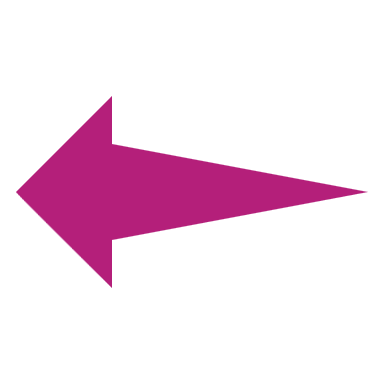 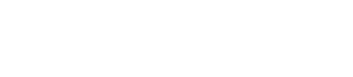 3   Identifizierung wichtiger Interessengruppen und
     Beziehungsmanagement
Das Stakeholder-Management dient dazu, die Bedürfnisse und Interessen Ihrer wichtigsten Interessengruppen zu identifizieren, um Gefahren abzuwenden und Risiken zu minimieren. Durch das Stakeholder-Management sollen positive Einflüsse gestärkt und negative minimiert werden. 
Das Stakeholder-Management ist keine einmalige Analyse, sondern muss systematisch und kontinuierlich durchgeführt werden. Dieser Scan ist nötig, um zu ermitteln, wer in welche Prozesse einbezogen werden muss.
Gesellschaft
Medien
Anwohner:innen 
Kulturelle Einrichtungen 
Verbände
Lobbygruppen
Medien-organisationen
Soziale Medien
Beschäftigte
Wissenschaft
Industrie
Universitäten
Forschungs-institute
Branchen-Expert:innen
Wettbewerber
Zulieferer
Dienstleistungen
Politik
Financiers
Regierung & Gemeinden
Andere Behörden
Unternehmen
Banken
Andere Geldgeber:innen
Beschäftigte
Direkt / Indirekt
Betriebsrat
Arbeitskräfte
Identifizierung wichtiger Interessengruppen und
       Beziehungsmanagement
ÜBUNG

Erstellen Sie nun Ihre eigene Version! Geben Sie dabei genau an, wer beteiligt werden muss!

Nutzen Sie dazu unser Template:
Gesellschaft
Medien
Beschäftigte
Wissenschaft
Industrie
Financiers
Politik
Beschäftigte
Identifizierung wichtiger Interessengruppen und
       Beziehungsmanagement
Stakeholder-Management ist ein wesentlicher übergreifender Prozess. Es ist im Krisenmanagement von unschätzbarer Bedeutung, um Ihre Restrukturierungsvorschläge mit den Interessen der Betroffenen und Beteiligten in Einklang zu bringen.
Der Widerstand von Stakeholder:innen kann sich direkt auf den Erfolg von Restrukturierungen oder neuen Ansätzen auswirken. Je mehr Stakeholder:innen betroffen sind und den Erfolg beeinflussen können, desto tiefer muss das Stakeholder-Management angesetzt werden.
Analyse und Bewertung der Interessengruppen
Umsetzung derMaßnahmen
1
2
3
4
5
Identifizieren derwichtigenInteressengruppen
Monitoring
Maßnahmenfür jedeInteressengruppe ableiten
Risikobewertungen zur Identifizierung
         von Risiken
Viele KMU führen bereits regelmäßige Audits und Bewertungen zu verschiedenen Zwecken durch (z.B. Lieferantenaudits), die jedoch häufig isoliert für den jeweiligen Unternehmensbereich betrachtet werden. Wenn diese aus verschiedenen Bereichen des Unternehmens zusammengeführt und in ihrer Summe betrachtet werden, ist es oft möglich, ein sehr klares Bild vom Gesamtzustand des Unternehmens und von möglichen Krisenursachen zu erhalten. 
Hier sind 6 zu untersuchende Bereiche*:
*Für Ihr KMU gibt es noch mehr Bereiche, die relevant sind? Nehmen Sie sie in Ihre Bewertung mit auf!
Aufzeichnungen über Sicherheitsunfälle
Lieferanten-Audits
01
06
05
02
Finanz-prüfungen
Haftungsrisiken
03
04
Risiko-Audits
Human Ressources-Audits
05
ÜBERBLICK ÜBER 
DIE DREI PHASEN 
DER KMU-/
UNTERNEHMENSKRISE
Die Krise ist also in Sicht!
Schauen wir uns die drei Phasen der KMU-/ Unternehmenskrise an, bevor wir uns in den folgenden Modulen eingehender mit der Krise an sich befassen.
01 Vorkrisenphase



02 Krisenreaktion



03 Phase nach der Krise
01  Vorkrisenphase
Die Vorkrisenphase ist eine Gelegenheit, Frühwarnsignale zu erkennen und zu korrigieren, um die Krise abzumilden oder ganz abzuwenden. Aber was genau sind diese Signale? Sie liegen in den kognitiven Filtern, die die Interpretation der Welt durch die Menschen ausmachen. Sie werden als Heuristiken bezeichnet – Ansätze, die trotz begrenztem Wissen und wenig Zeitaufwand, ausreichend genaue Aussagen oder Lösungen hervorbringen, um damit ein kurzfristiges Ziel oder zumindest eine Annäherung daran zu erreichen.
ReduzierenIdentifizieren und implementieren Sie eine Reihe von Aktivitäten, die eine Krise verhindern, die Wahrscheinlichkeit eines Auslösers verringern oder potentielle Schäden der Krise reduzieren.

Vorbereiten
Entwicklung und Umsetzung eines Krisenmanagement-programms oder -plans, einschließlich der Durchführung von Verfahren und Schulungen.
Quelle: Krisenstadien: Vor der Krise (bcm-institute.org)
01    Vorkrisenphase
Prävention
Betrachten Sie die Vorkrisenphase als "Prävention". Dabei geht es darum, bekannte Risiken, die zu einer Krise führen könnten, zu verringern. Dies muss Teil des Risikomanagement-Programms eines KMU sein.
 
Die Vorbereitung umfasst:
die Erstellung des Krisenmanagement-Plans
Auswahl und Schulung des Krisenmanagement-Teams
Durchführung von Übungen, um beides zu testen




In dieser Phase sollte ein Krisenmanagement-Team eine umfassende Liste aller denkbaren Krisen erstellen, die das KMU betreffen könnten. Dabei sollten auch vergangene Herausforderungen berücksichtigt werden. Das Vorhandensein entsprechender Ressourcen sollte sichergestellt werden, um eine Wiederholung dessen zu vermeiden. Diese Vorkehrung kann dazu beitragen, Situationen zu identifizieren, die durch Änderung bestehender Prozesse und Verfahren vermeidbar sind.
Eine Organisation mit einem fortschrittlichen Plan für den Umgang mit Krisen weiß genau, was zu tun ist, wenn eine Katastrophe eintritt. Dazu gehört auch die Erstellung einer Liste möglicher Reaktionen sowie von Best- und Worst-Case-Szenarien.
01     Vorkrisenphase
Prävention
Das gesamte Krisenmanagement-Team sollte in die Ausarbeitung des Plans einbezogen werden und über alle endgültigen Prozesse und Verfahren informiert sein. 

Bei der Prävention geht es darum, bekannte Risiken zu verringern, die zu einer Krise führen könnten. Dies ist Teil des Risikomanagement-Programms einer Organisation. Die Vorbereitung umfasst die Erstellung des Krisen-management-Plans, die Auswahl und Schulung des Teams und die Durchführung von Übungen, um beides zu testen. 

Aus der Sicht der Krisenkommunikation tragen die Benennung eines/einer Unternehmenssprecher:in, eine Liste der verfügbaren Ressourcen und ein Stufenplan zur Krisenbekämpfung dazu bei, dass die Situation professionell und einheitlich gehandhabt wird und kein weiteres Chaos ausbricht.
Quelle: Crisis Stages: Pre Crisis (bcm-institute.org)
01      Vorkrisenphase
Zusammenfassend lässt sich sagen, dass KMU mit folgenden Merkmalen Krisen besser bewältigen können:

Sie verfügen über einen Krisenmanagement-Plan, der mindestens jährlich aktualisiert wird.
Es gibt ein Krisenmanagement-Team im Unternehmen.
Team und Pläne werden mindestens einmal jährlich getestet.
Es wurden konkrete Krisenbotschaften formuliert.
02     Krisenreaktion
Die Krisenreaktion ist das, was das Management während und nach einer Krise tut und sagt. Die Öffentlichkeitsarbeit spielt bei der Krisenreaktion eine entscheidende Rolle: Sie trägt dazu bei, die Botschaften zu entwickeln, die an die verschiedenen Zielgruppen gesendet werden. Die Krisenreaktion ist Gegenstand zahlreicher Forschungsarbeiten. 
Diese Forschung wurde in zwei Abschnitte unterteilt: 
die erste Krisenreaktion 
Image-Wiederherstellung und Verhaltensabsichten

Im weiteren Kursverlauf werden Sie Ihr Wissen über                               Kommunikation und PR (Modul 4) vertiefen können.
02      Krisenreaktion
Die verschiedenen Strategien zur Image-Wiederherstellung unterscheiden sich darin, inwieweit sie denjenigen entgegenkommen, die durch die Krise gefährdet oder geschädigt sind. Entgegenkommen bedeutet, dass sich die Reaktion mehr darauf konzentriert den Opfern zu helfen, als sich den Belangen der KMU zu widmen.
Die wichtigsten Merkmale der Krisenreaktion konzentrieren sich auf drei Punkte: 
schnell,
genau, 
und konsequent sein.
Fallbeispiel
Overcoming Brexit: How a small Irish business turned a crisis into an opportunity - Independent.ie
Als im Sommer 2016 der Brexit beschlossen wurde, wusste der irische Unternehmer Peter Morrow von SKYLARK Stairs, dass sein Geschäft mit elektrischen Dachbodentreppen in Schwierigkeiten kommen würde. 90 % seiner Geschäfte liefen über den britischen Markt. 

Die Ungewissheit, die durch die Entscheidung des Vereinigten Königreichs entstanden ist, könnte also seine Existenzgrundlage zerstören.

Nachdem er jedoch die Hilfe des Local Enterprise Office (LEO) in Galway in Anspruch genommen hatte, floriert Peters Geschäft wieder. Er nahm am Programm "Lean for Micro" teil und 
erhielt darüber finanzielle Unterstützung, um in die Märkte der Vereinigten Staaten und Australien zu expandieren.
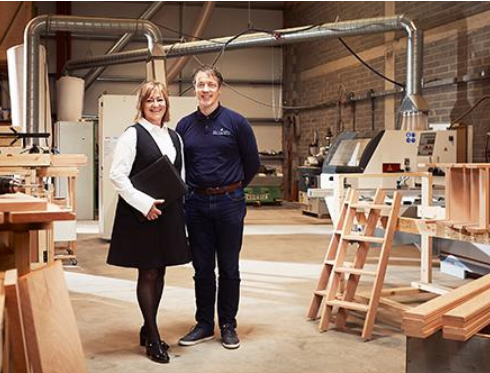 Fallbeispiel
Overcoming Brexit: How a small Irish business turned a crisis into an opportunity - Independent.ie
Breda Fox, Leiterin von LEO Galway, erklärt:

"Peter dachte, er müsse 2016 in neue Anlagen investieren, um die Nachfrage in den USA zu befriedigen. Aber nach der Unterstützung wurde das Unternehmen umgestaltet und die Produktivität verdoppelte sich ohne zusätzliche Investitionen. Ein Beispiel: Ein Verpackungsprozess, für den ursprünglich zwei Männer 90 Minuten benötigten, wurde auf einen Mann und 10 Minuten reduziert. Peter ist jetzt unser bester Fürsprecher des Programms, weil er die tatsächlichen Auswirkungen auf sein Unternehmen erlebt hat."


Mit freundlicher Genehmigung: Local Enterprise Office, Irland
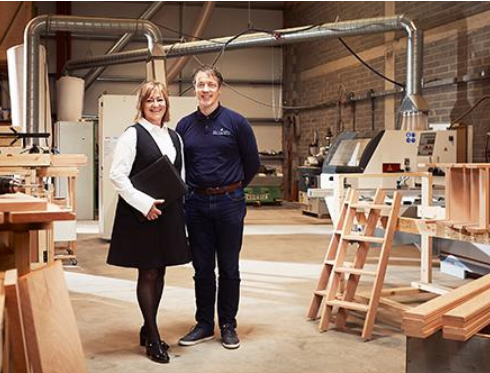 03  Phase nach der Krise
In der Phase nach der Krise kehrt die Organisation zum "business as usual" zurück. Die Krise steht nicht mehr im Mittelpunkt der Aufmerksamkeit des Managements, erfordert aber weiterhin eine gewisse Zuwendung. Wie bereits erwähnt, kann die Image-Wiederherstellung in dieser Phase fortgesetzt oder eingeleitet werden. Die Folgekommunikation ist erforderlich und wichtig. 
Krisenmanager:innen müssen beispielsweise Versprechen einhalten, während der Krisenphase zusätzliche Informationen zu liefern oder sie riskieren den Vertrauensverlust derjenigen, die diese Informationen wünschen.
Zusätzlich muss das KMU den wichtigsten Interessengruppen aktuelle Informationen über den Wiederherstellungsprozess, Korrekturmaßnahmen und/oder Untersuchungen der Krise zukommen lassen. Der Umfang der erforderlichen Folgekommunikation hängt einerseits von der Menge an Informationen ab, die während der Krise zugesagt wurden und andererseits von der Zeit, die für den Abschluss des Wiederherstellungsprozesses benötigt wird.
Nächstes Kapitel: Modul 2
KRISEN, DIE DURCH ÄUSSERE, UNVERMEIDBARE FAKTOREN VERURSACHT WERDEN
www.facebook.com/SECure.ErasmusProject
www.twitter.com/SECure_Project
www.linkedin.com/company/secure-project/
www. smecrisistoolkit. eu